PORIFERA: Sponges
Porifera and Cnidarians
Porifera
The Sponges
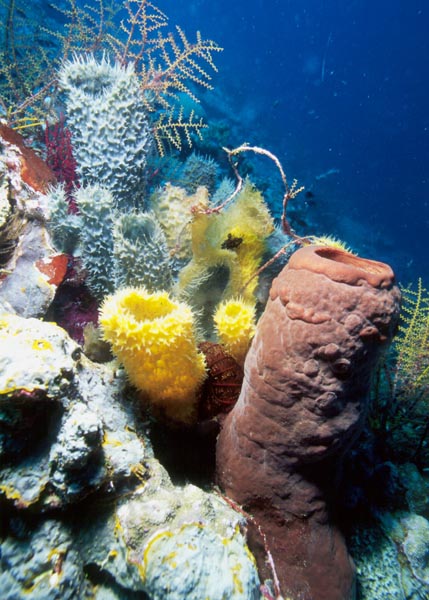 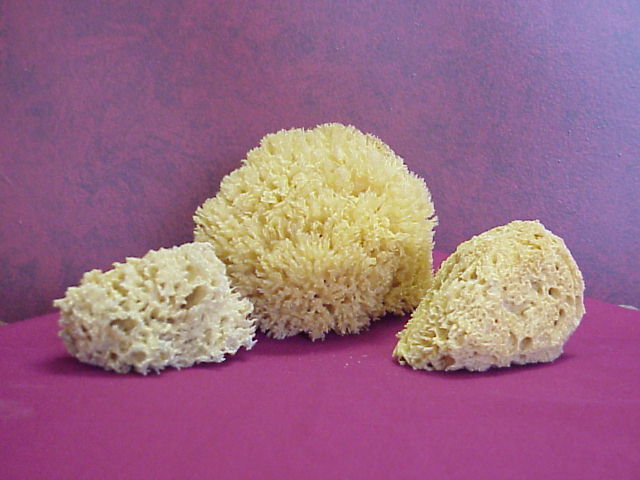 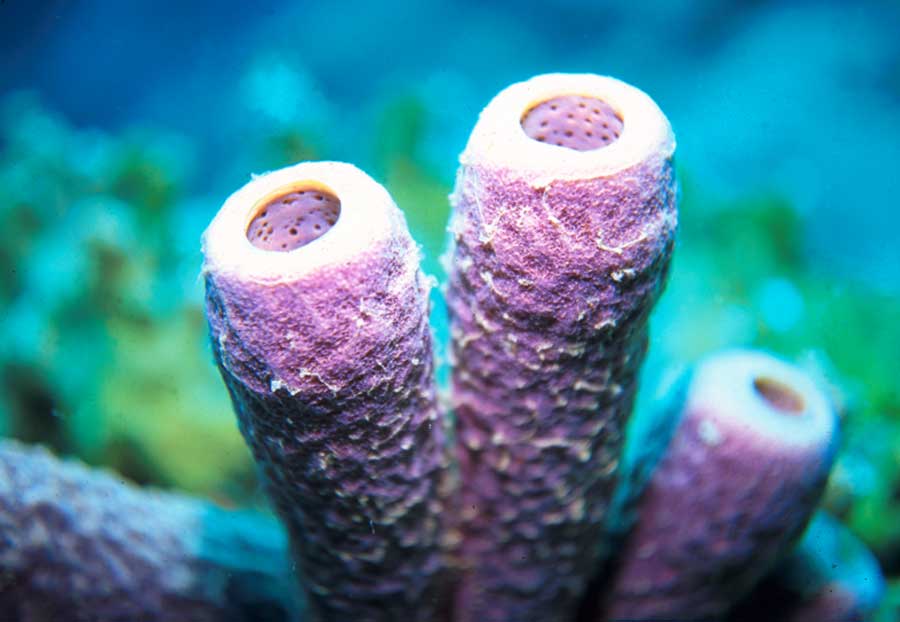 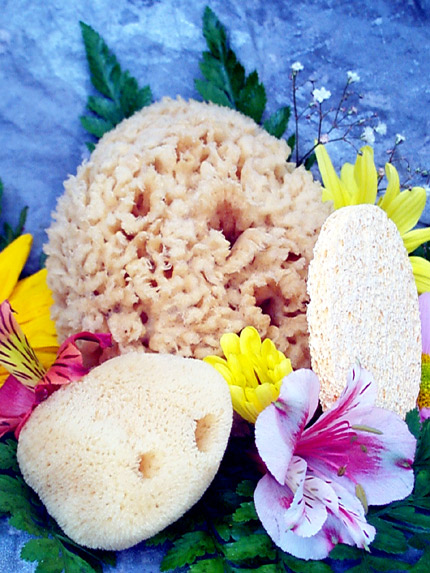 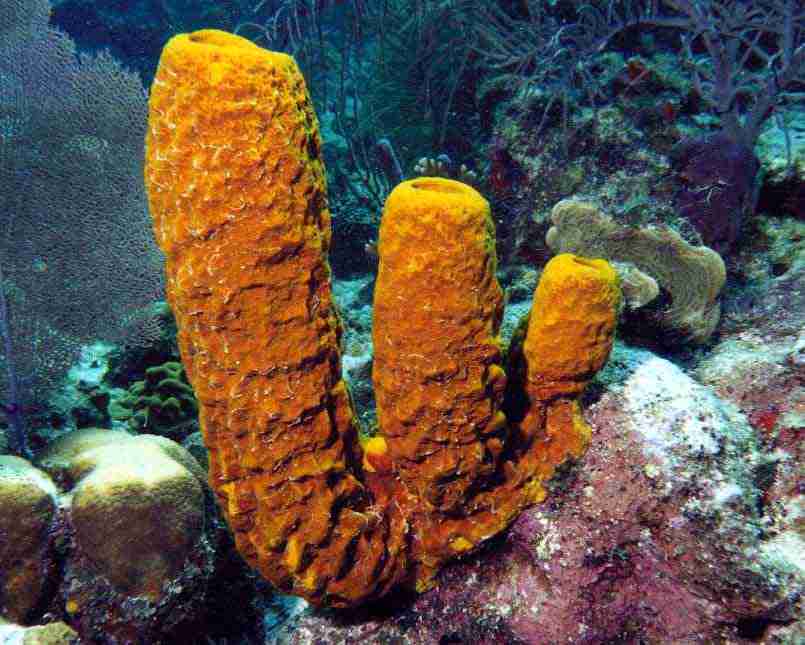 Porifera
Sac-like body plan
Radially symmetrical
Sessile
Hermaphroditic
Not cephalized (no head)
Attach to surfaces
Porifera means pore-bearing
Incurrent openings through which water enters the sponge – Porocytes
Excurrent opening or Osculum
Water exit
Porifera Structure
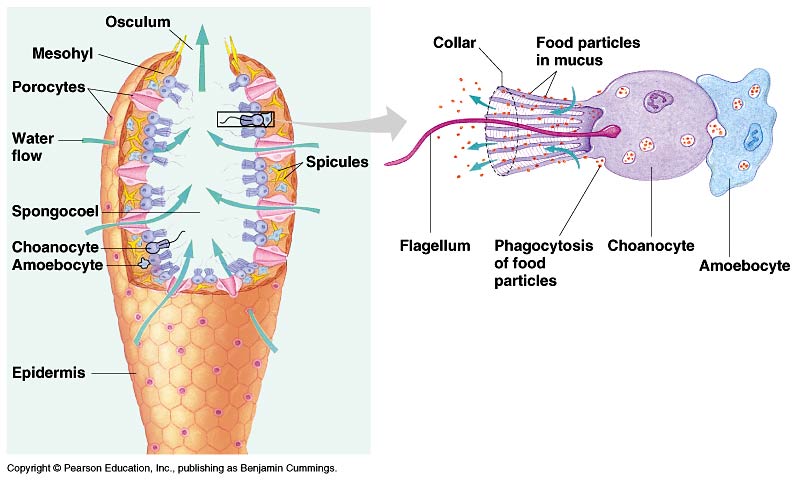 Porifera
Constant current of water moving through the sponge – created by the flagella of collar cells
New water enters the sponge with food & oxygen and leaves with wastes
No circulatory or respiratory systems – rely on diffusion
No specialized nervous system
Supported by spicules (hard) or spongeon fibers (soft)
Reproduction: hermaphroditic broadcasters, regeneration, gemmule formation
Cnidarians
Jellyfish, Hydra, Sea Anemones
 http://www.youtube.com/watch?v=JoMCTvRkvxo&feature=fvw
PHYLUM: Cnidaria
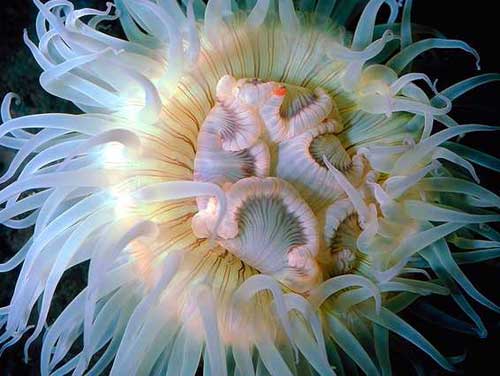 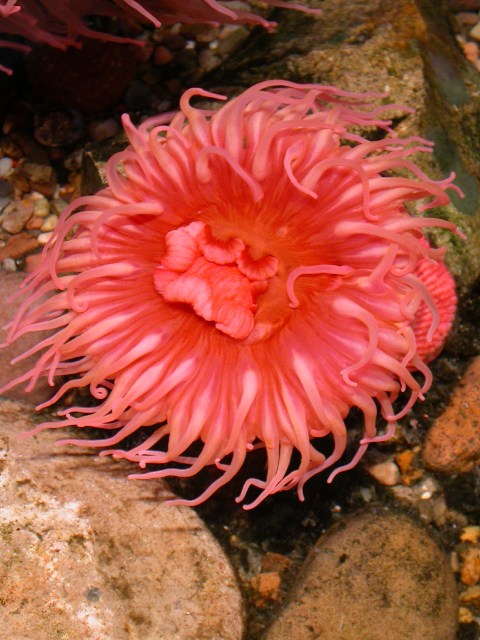 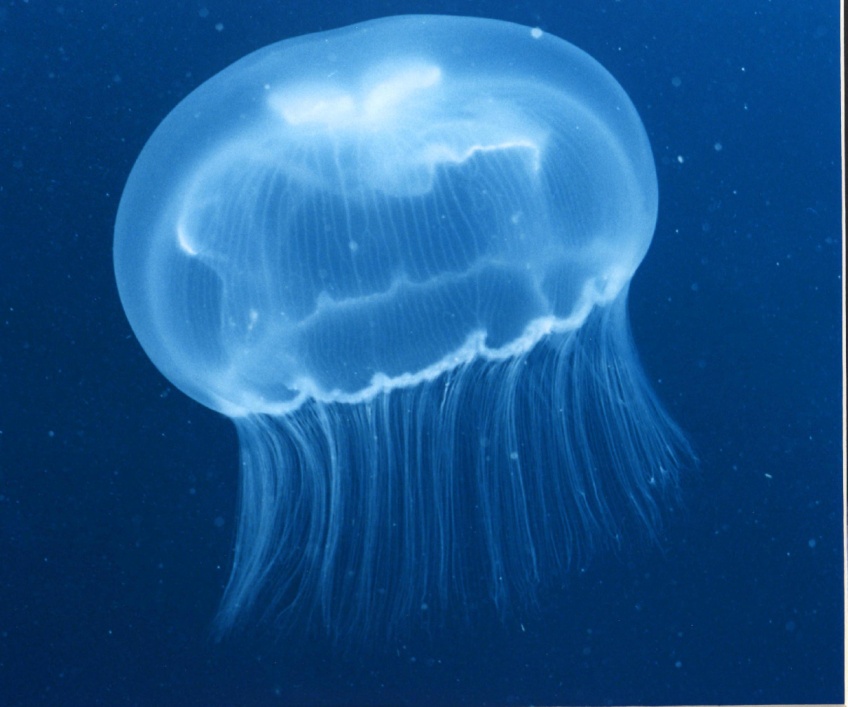 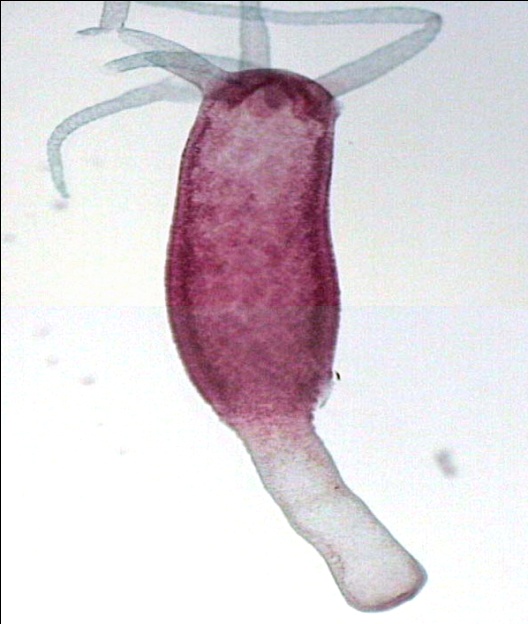 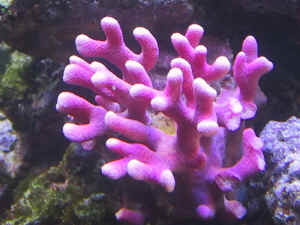 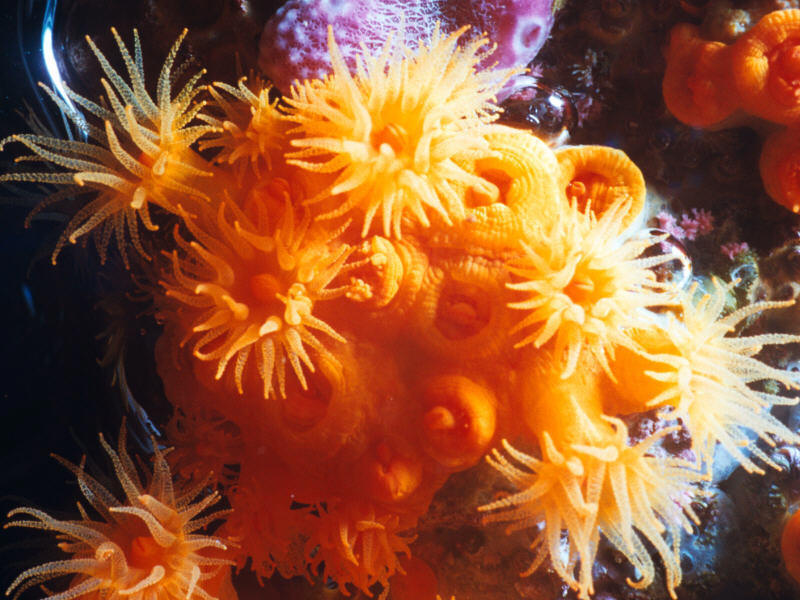 General Characteristics
“soft” bodied animals with tentacles surrounding mouth
Few cell layers thick
Radial symmetry
All have stinging cells call nematocysts (or cnidoblasts)
Sac-like body
Endoderm, Mesoglea, Ectoderm
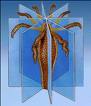 Cnidoblasts/Nematocysts
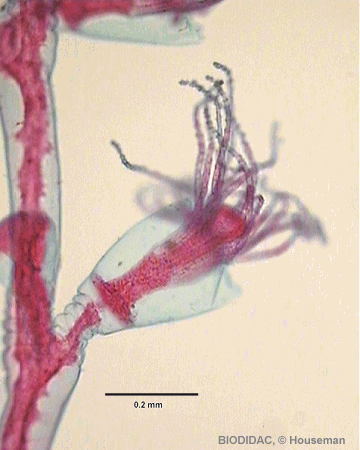 Each cnidoblast has a capsule called a nematocyst on the tentacle which contains a long coiled thread
When triggered, the nematocysts are discharged 
Nematocysts are filled with poison and used to capture and eat prey
Some threads kill prey, others inject paralyzing toxins
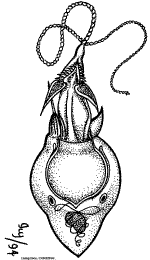 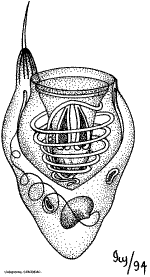 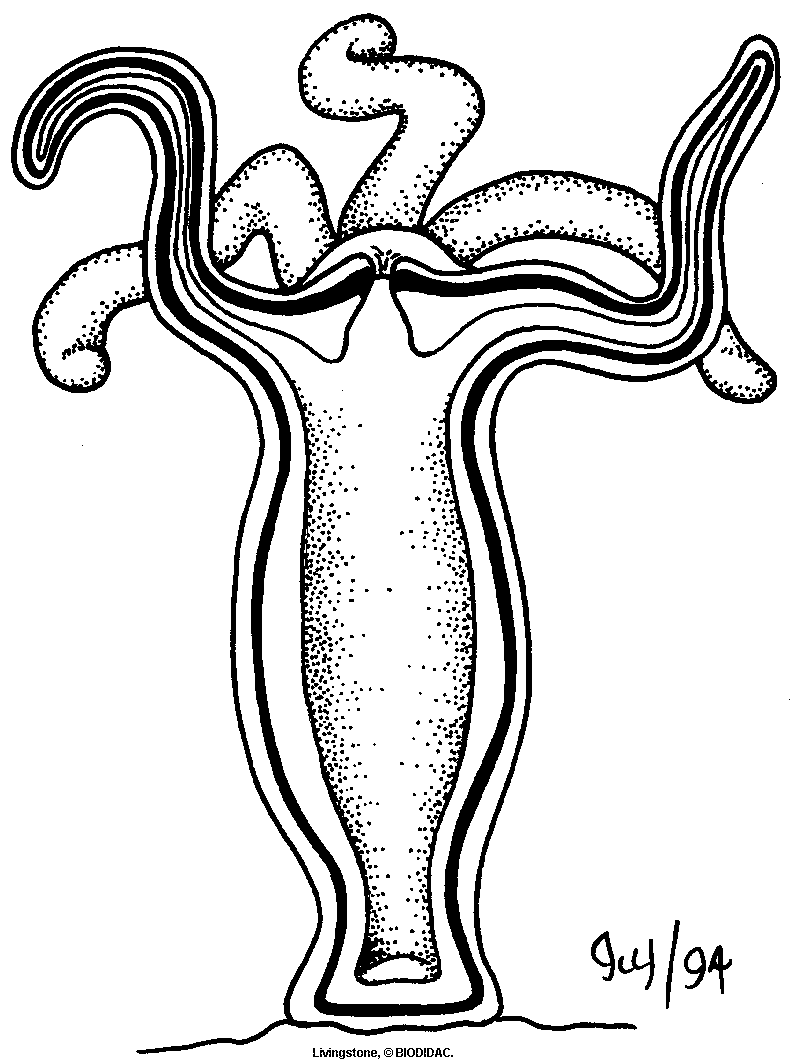 Body Forms
Polyp
Mouth at top
Sessile
Medusa
Mouth at bottom
Motile
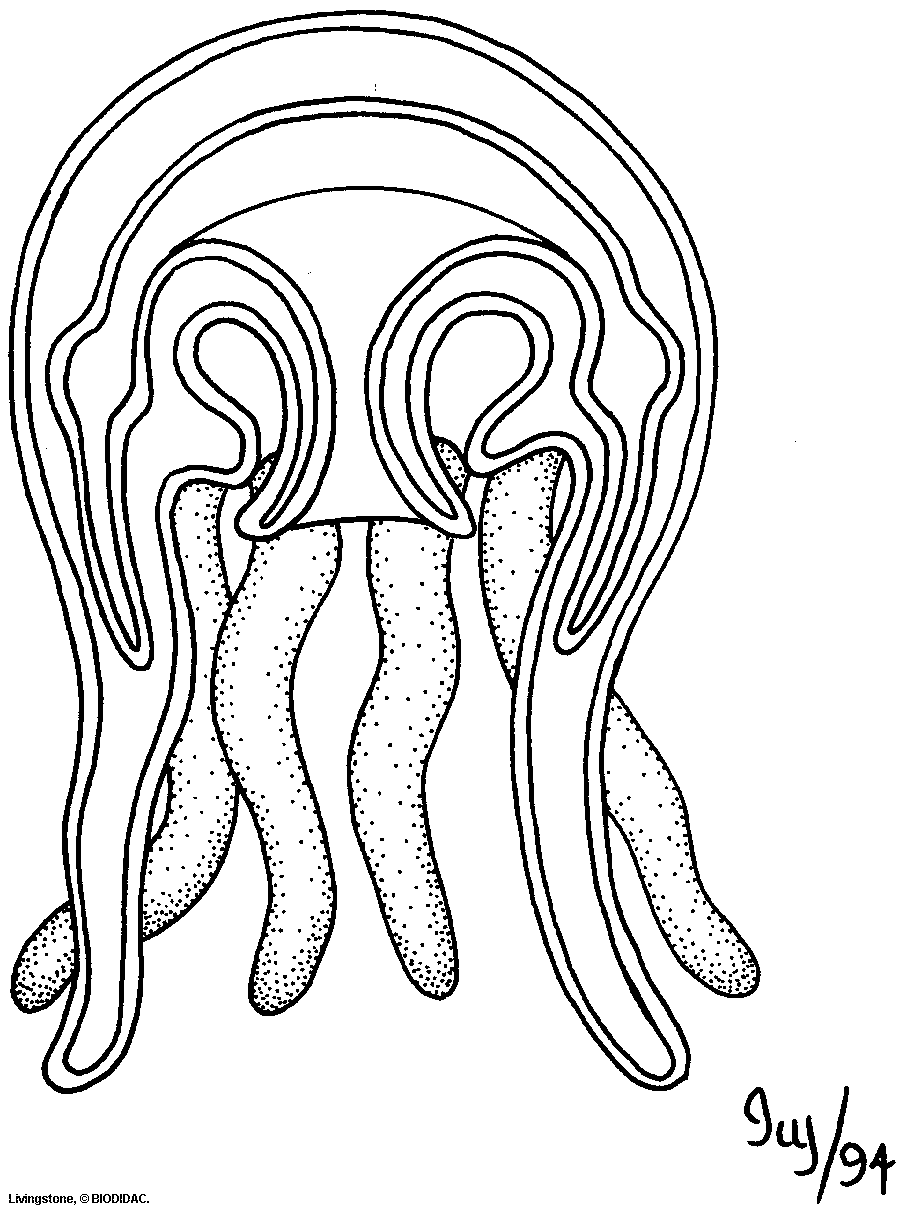 In some species, one form is dominant, while the other is reduced (short-lived)
In other species, only one form is present and the other not present at all
Reproduction
Sexual and asexual 
Medusa produces sperm and eggs into the water
If no medusa form is present (eg hydra) an ovary or testi develops in the polyp body wall
Asexual by fragmentation and budding (polyp)
Reproduction
Fertilization occurs in open water or inside an egg-carrying medusa
Zygote – ciliated larva that attach to a surface and become a polyp
Some are hermaphrodites, others are either male or female
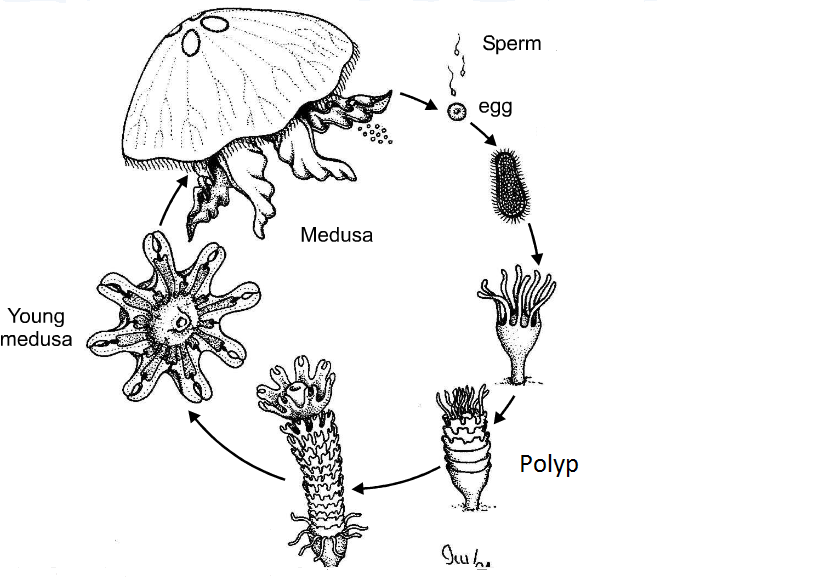 Movement
Lack muscle tissues that most animals have to move
Muscle fibres and nerve fibres are present
Cnidarians are capable of directional movement
The body can expand or shrink
Feeding
Tenticles that surround the mouth can reach out and grasp prey
Gastrovascular cavity carries out digestion and distributes food and gases
Nutrient molecules are passed by diffusion to other body cells
Response
No brain, but have a simple system – nerve nets
Sensory cells in the epidermal layer detect chemicals from food and touch for foreign objects
Classification
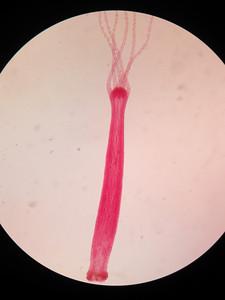 Hydrozoans
Exist mostly as polyp
Eg. Hydra
Schyphozoans
Exist mostly as medusa
Eg. Jellyfish
Anthozoans
Sessile polyps
Eg. Anemones, coral 
	forming cnidarians
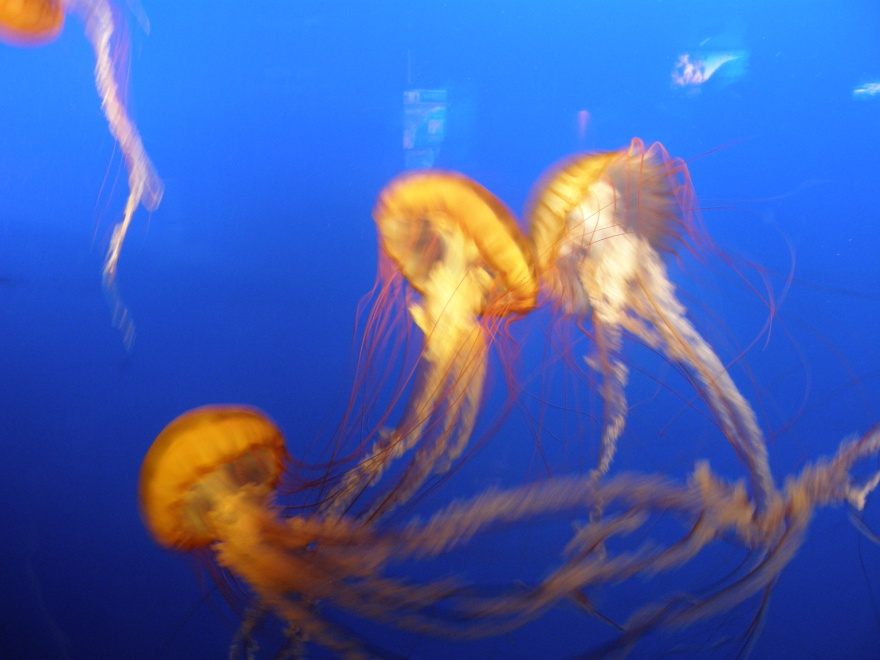 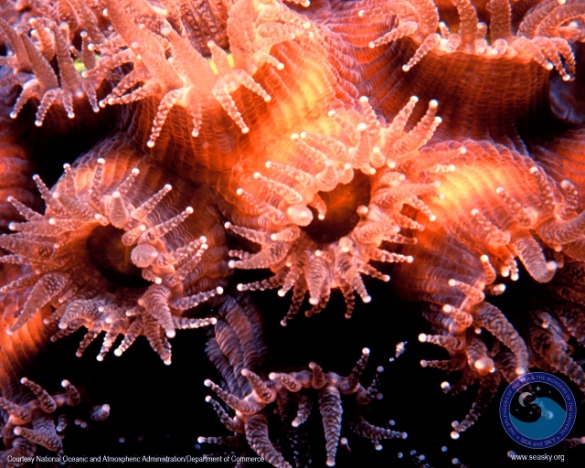